Manifest Destiny
In the 1st half of the 19th century(1800’s), 
The West was controlled by:
 Native Americans 
 The U.S.
 Spain/Mexico (after 1821) 
        in the Southwest
 Britain in the Northwest
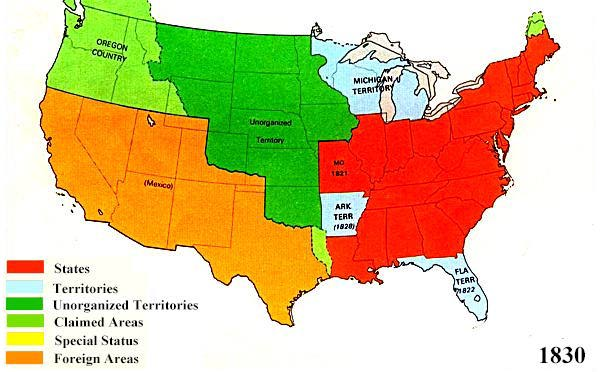 Manifest Destiny
Americans (mostly Whites) were moving west:
  Mountain men for fur trapping
  Mormons for safety from other Christians
  Missionaries to convert Native Americans to
       Christianity 
Easterners for new opportunities or to escape old problems
Manifest Destiny
Americans came to believe that
“Progress is God”

It was their destiny to 
“Subdue the Continent”
John L. O’Sullivan:“It is our Manifest Destiny to overspread the Continent allotted by Providence”
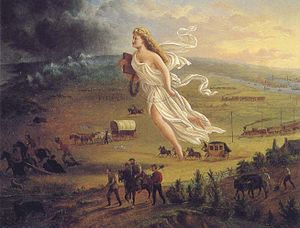